PRAWDZIWE ŻYCIE 
TO 
ZDROWE ŻYCIE
Opracowanie: Justyna Pabisek
Paulina Kot
Truskawki
Pojawiające się na początku czerwca truskawki, będące smaczną zapowiedzią lata, cieszą nas nie tylko słodkim, odurzającym zapachem, kuszącym wyglądem i podniecającym smakiem, lecz także gwarantują zdrowie i korzystny wpływ na organizm.
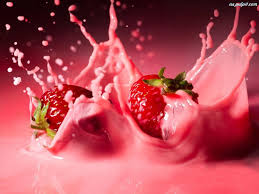 100 g truskawek zawiera:
 0,6 g białka 
6,2 g węglowodanów 
2,2 g błonnika 
160 mg potasu 
23 mg fosforu 
22 mg wapnia 
12 mg magnezu
2 mg sodu
0,7 mg żelaza 
0,1 mg cynku
 mangan 
30 mg witaminy A
0,02 mg witaminy B1 
0,03 mg witaminy B2 
0,4 mg witaminy B3 (PP)
 0,06 mg witaminy B6
60 mg witaminy C
0,2 mg witaminy E 
20 mg kwasu foliowego
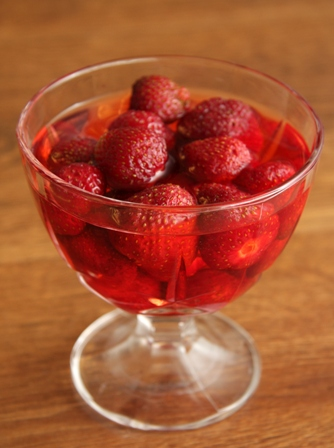 Dlaczego warto jeść truskawki?

Truskawka posiada więcej witaminy C niż cytryna, czy grejpfrut. Zawarta w niej witamina PP reguluje m.in. dotlenienie krwi. Poprawiają przemianę materii i pektyn. Korzystnie wpływają na naturalną florę bakteryjną.

Wapń i fosfor wzmacniają kości i zęby oraz poprawiają pracę mięśni, a w połączeniu z magnezem odkwaszają organizm. Poprzez spalanie tłuszczów owoce te posiadają właściwości odtruwające i oczyszczające. Poleca się truskawki osobom, które mają kłopoty z trawieniem białek lub powinny obniżyć wagę ciała.

Ochronią przed anemią, wzmacniają organizm, wpływają odświeżająco na cerę i włosy. Poleca się je przy schorzeniach wątroby, nerek, kamieniach moczowych i żółciowych.
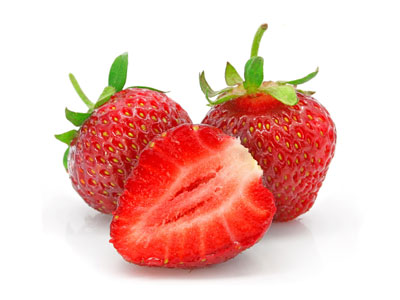 Leczenie truskawkami
Zewnętrznie, rozgniecione owoce i sok stosuje się w przypadkach zaniedbanej egzemy, przeciw piegom, plamom i wągrom. Świeże i nagrzane liście przykłada się do ran i wrzodów. Herbatkę z liści i kwiatów truskawki zaleca się przy przeziębieniach.
Truskawek powinny unikać tylko osoby uczulone na nie, ale to zdarza się rzadko.
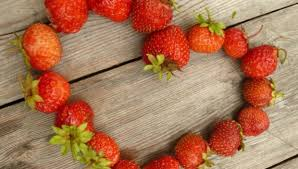 Truskawki dla urody
Wyciągi z truskawek wchodzą w skład środków kosmetycznych używanych do pielęgnacji skóry zniszczonej, przesuszonej i łuszczącej się.

Truskawka to idealny owoc do maseczek domowej roboty. Wykorzystywane są do produkcji preparatów, do opalania się jako naturalne blokery promieni UVA i UVB.

 Piękny aromat truskawek kojarzony z początkiem lata jest w często używany jako kompozycja zapachowa wielu kosmetyków.
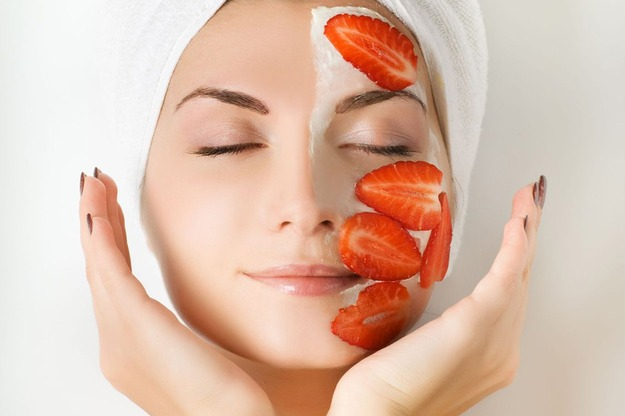 Ciekawostki:
wybielają zęby
ułatwiają zasypianie
łagodzą skutki stresu
ułatwiają spalanie tłuszczy 
zawarte w truskawkach wapń i fosfor wzmacniają kości i zęby
wpływają korzystnie na pracę mięśnia sercowego 
działają rozjaśniająco na skórę
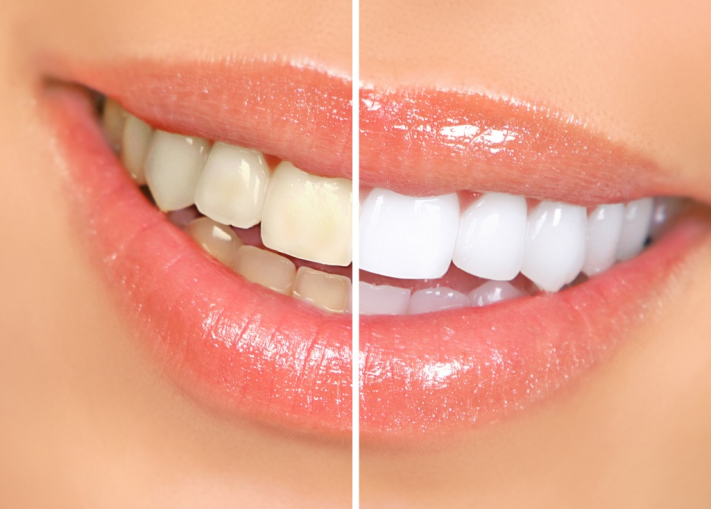 WAŻNE!